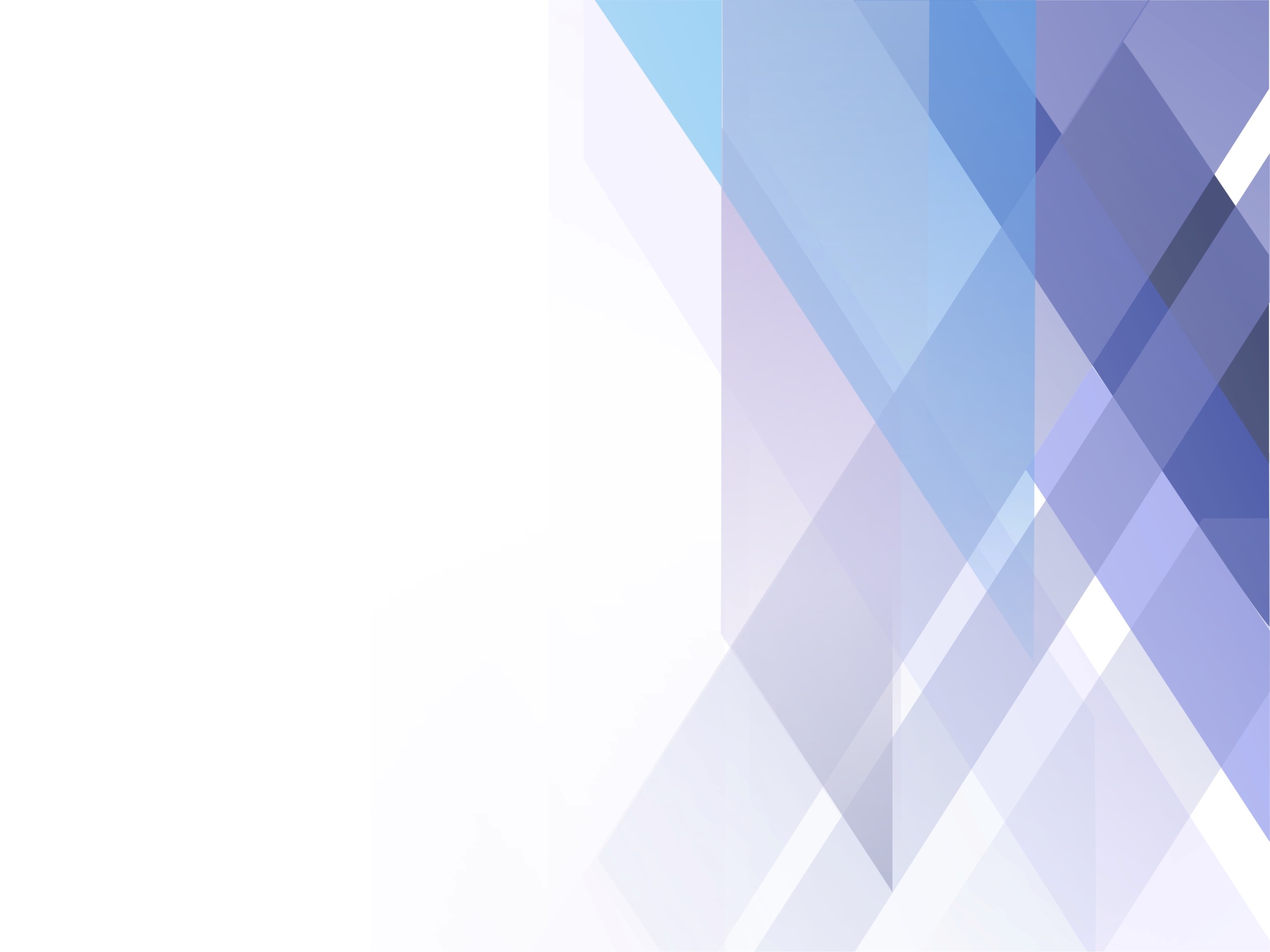 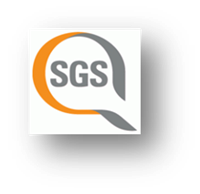 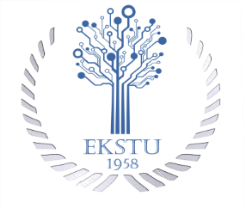 Восточно- Казахстанский государственный технический университет  им. Д.Серикбаева
Результаты анкетирования    
 «Преподаватель глазами обучающихся»
2017 год





Отдел системы 
менеджмента качества
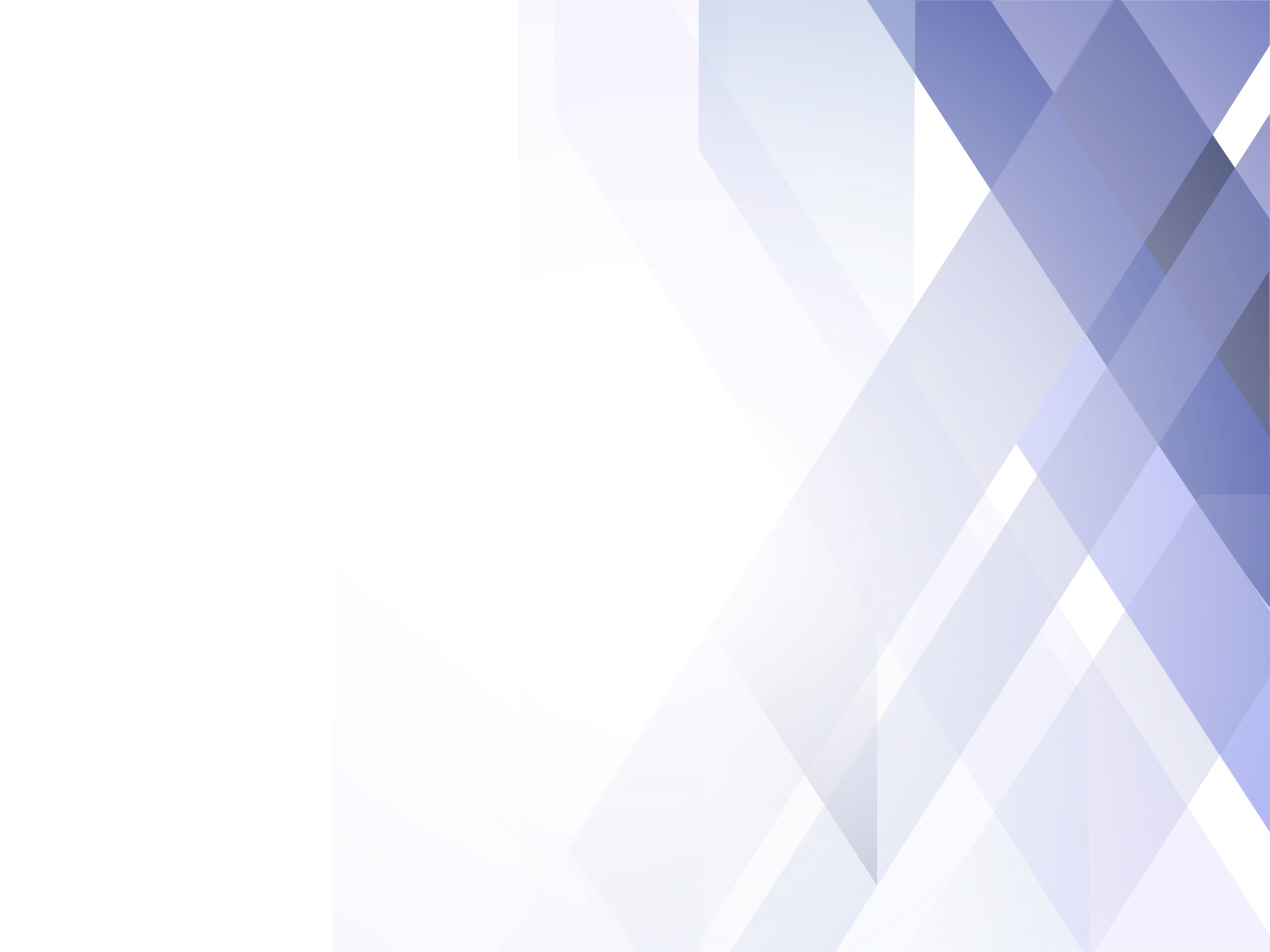 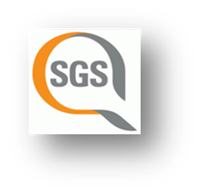 Общее количество респондентов
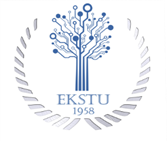 Анкетирование проходило с 27.03.17 по 15.04.17
Преподаватель глазами обучающихся
2
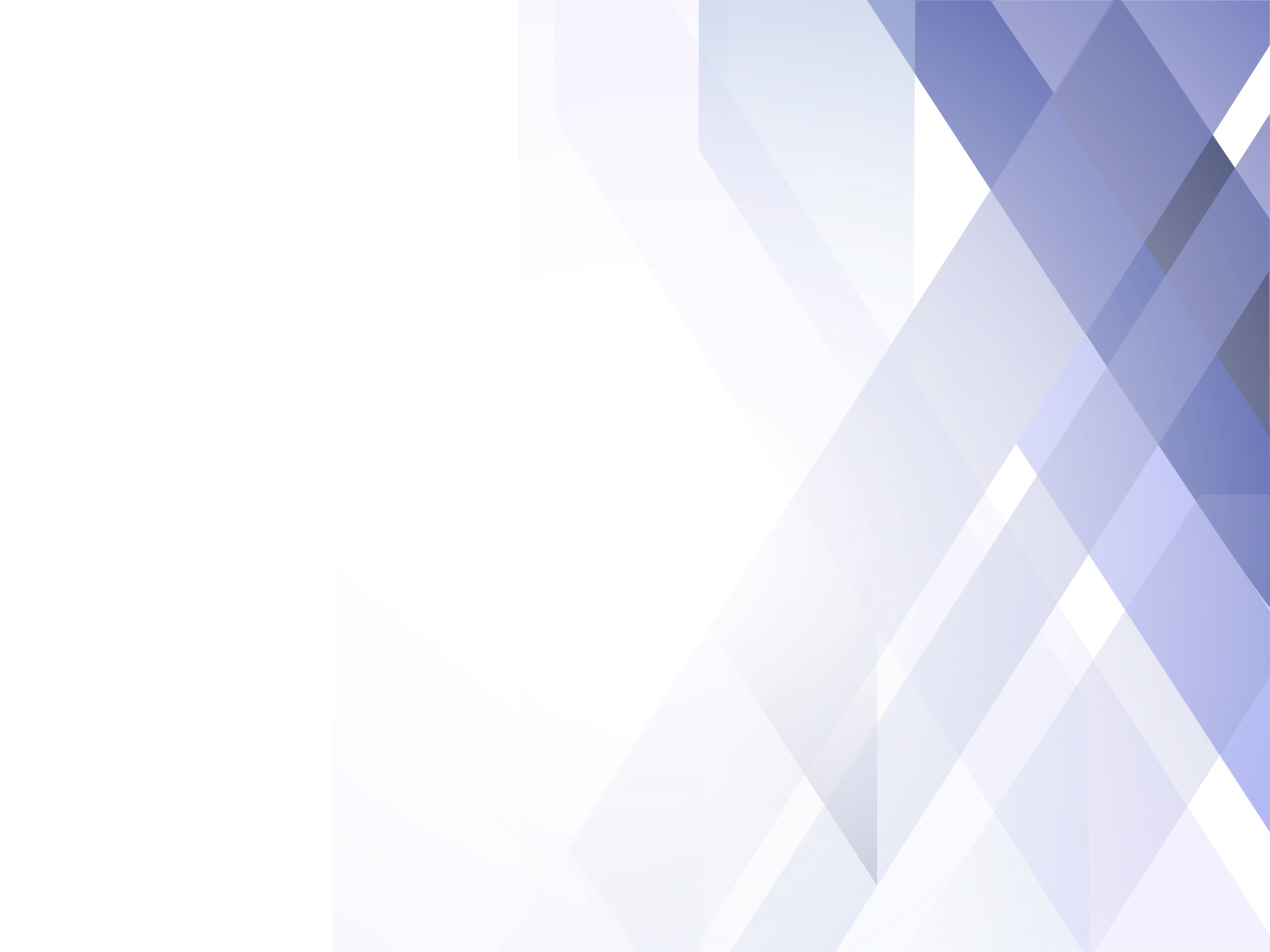 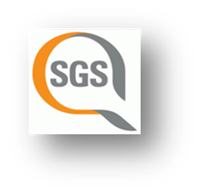 Данные о численности оцениваемых  ППС
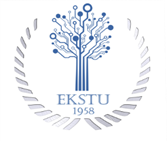 Преподаватель глазами обучающихся
3
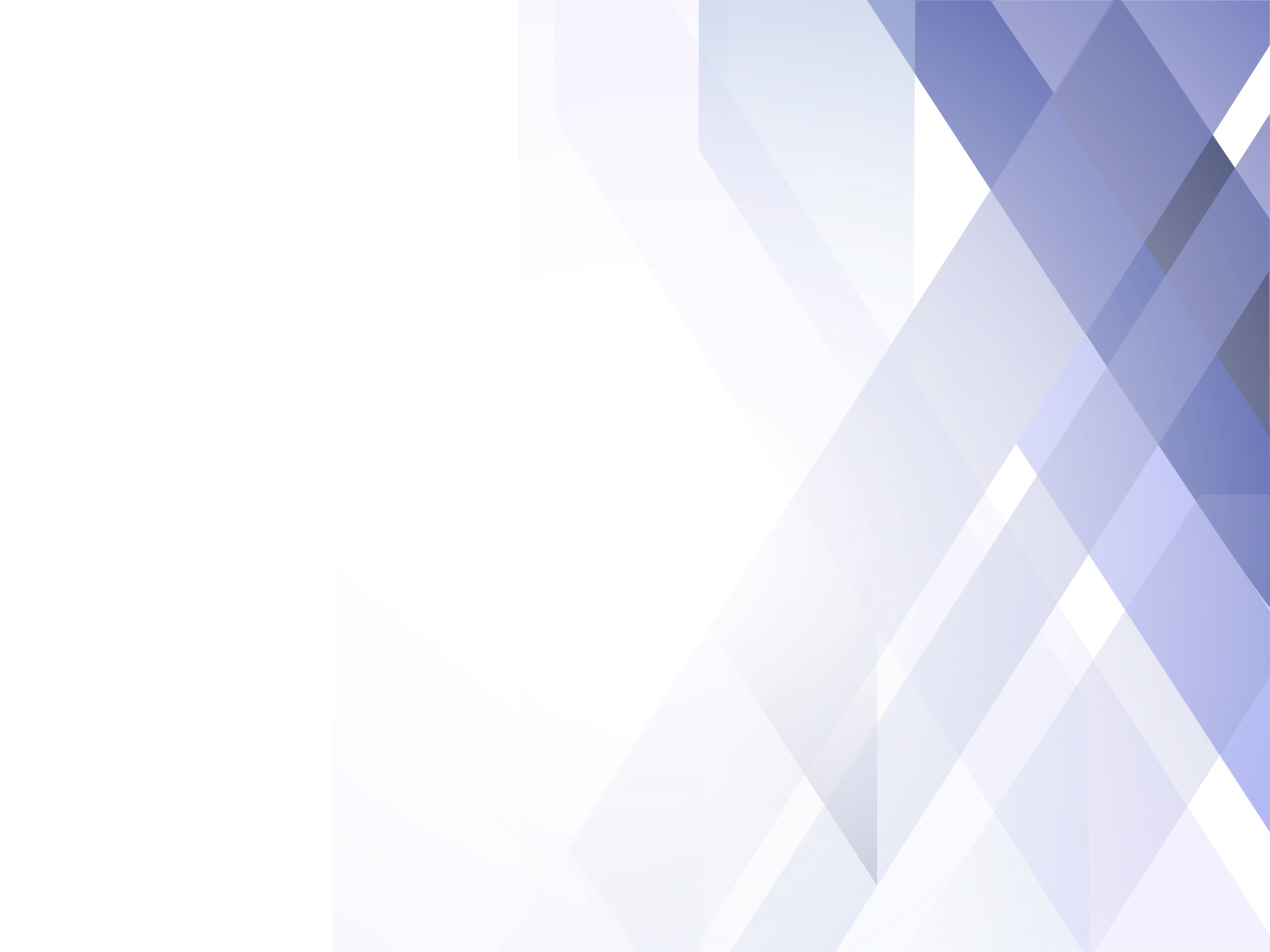 Вопросы анкеты «Преподаватель глазами обучающихся»
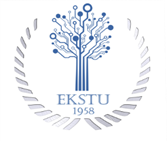 Преподаватель умеет вызывать и поддерживать интерес  аудитории к своему предмету.

Преподаватель владеет материалом читаемого курса.

Преподаватель использует при проведении практических и семинарских занятий разнообразные формы (индивидуальные задания,  творческие задания, дискуссии, работа по группам, ролевые игры и т.д.).

Преподаватель использует современные средства визуального представления материала (к примеру, аудиовизуальные средства, такие как слайды в Power Point, Prezi,  инфографика, видеофильмы  и др.).

5.   Преподаватель  объективен  в оценке учебных достижений обучающихся (рейтинговые и экзаменационные оценки, оценки контрольных работ и курсовых проектов).
Преподаватель глазами обучающихся
4
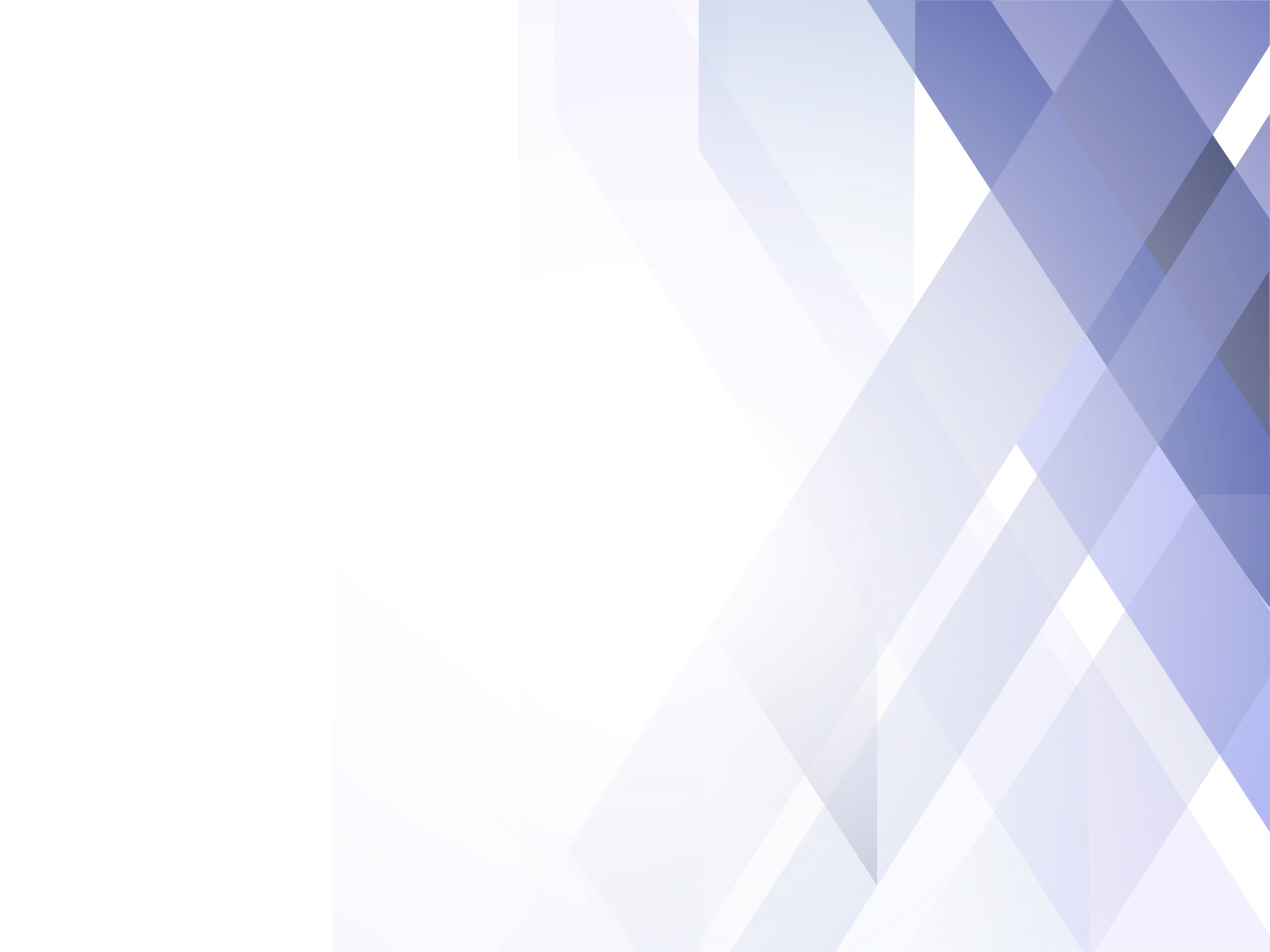 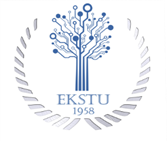 Вопросы анкеты «Преподаватель глазами обучающихся»
Преподаватель заинтересован  в успехах обучающихся.

Преподаватель ориентирует  обучающегося на использование изучаемого материала в будущей профессиональной и общественной деятельности.

Преподаватель обычно точно соблюдает учебное расписание (вовремя начинает и заканчивает занятие, делает перерыв).

Преподаватель использует в объяснении учебного материала информацию из различных отраслей знания, собственного жизненного и профессионального опыта.

Преподаватель располагает к себе высокой эрудицией, манерой поведения, внешним видом
Преподаватель глазами обучающихся
5
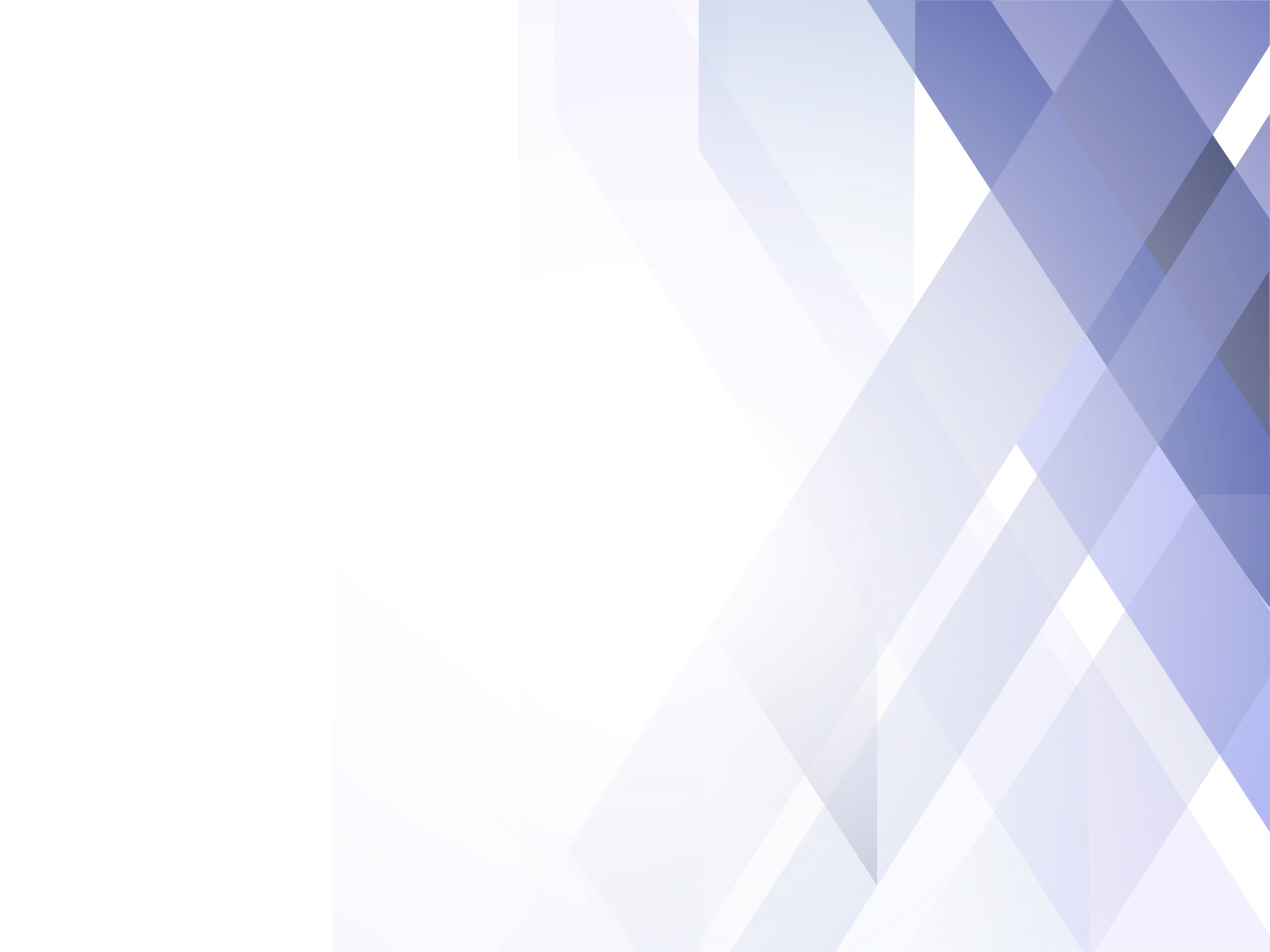 Вопросы анкеты «Преподаватель глазами обучающихся»
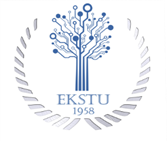 Преподаватель демонстрирует культуру речи, четкость дикции, нормальный темп изложения материала.

Преподаватель может поддержать обсуждение тем, не связанных с его курсом.

Преподаватель доброжелателен,  позитивен   и тактичен по отношению к обучающимся.

Преподаватель стимулирует самообразование, развитие творческих способностей и личностных качеств обучающегося.

Профессиональные и личностные качества педагога соответствуют вашему представлению о педагоге университета.
Преподаватель глазами обучающихся
6
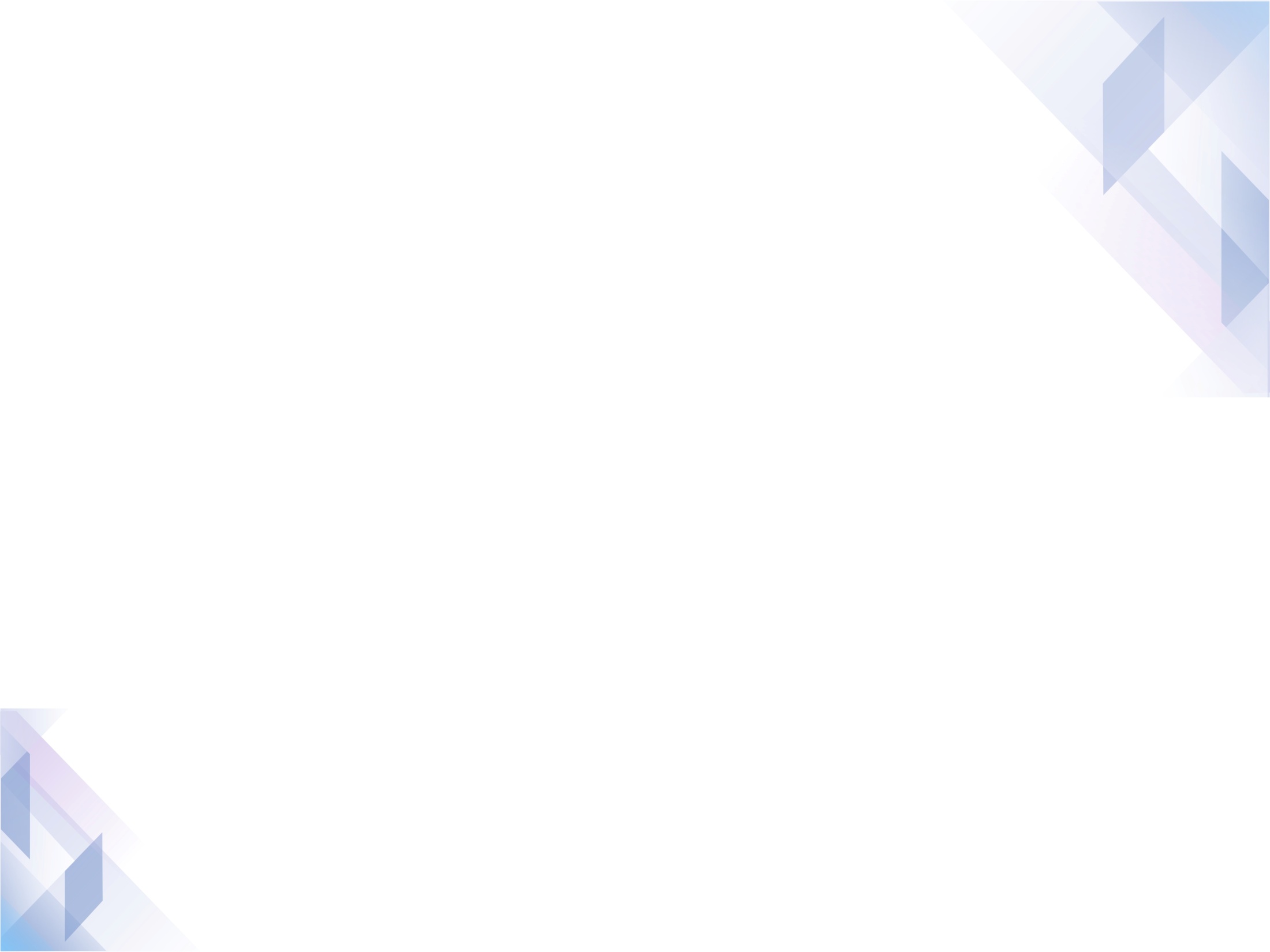 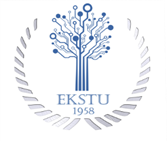 Средние показатели по вопросам анкеты в разрезе факультетов (бакалавриат + магистратура)
Преподаватель глазами обучающихся
7
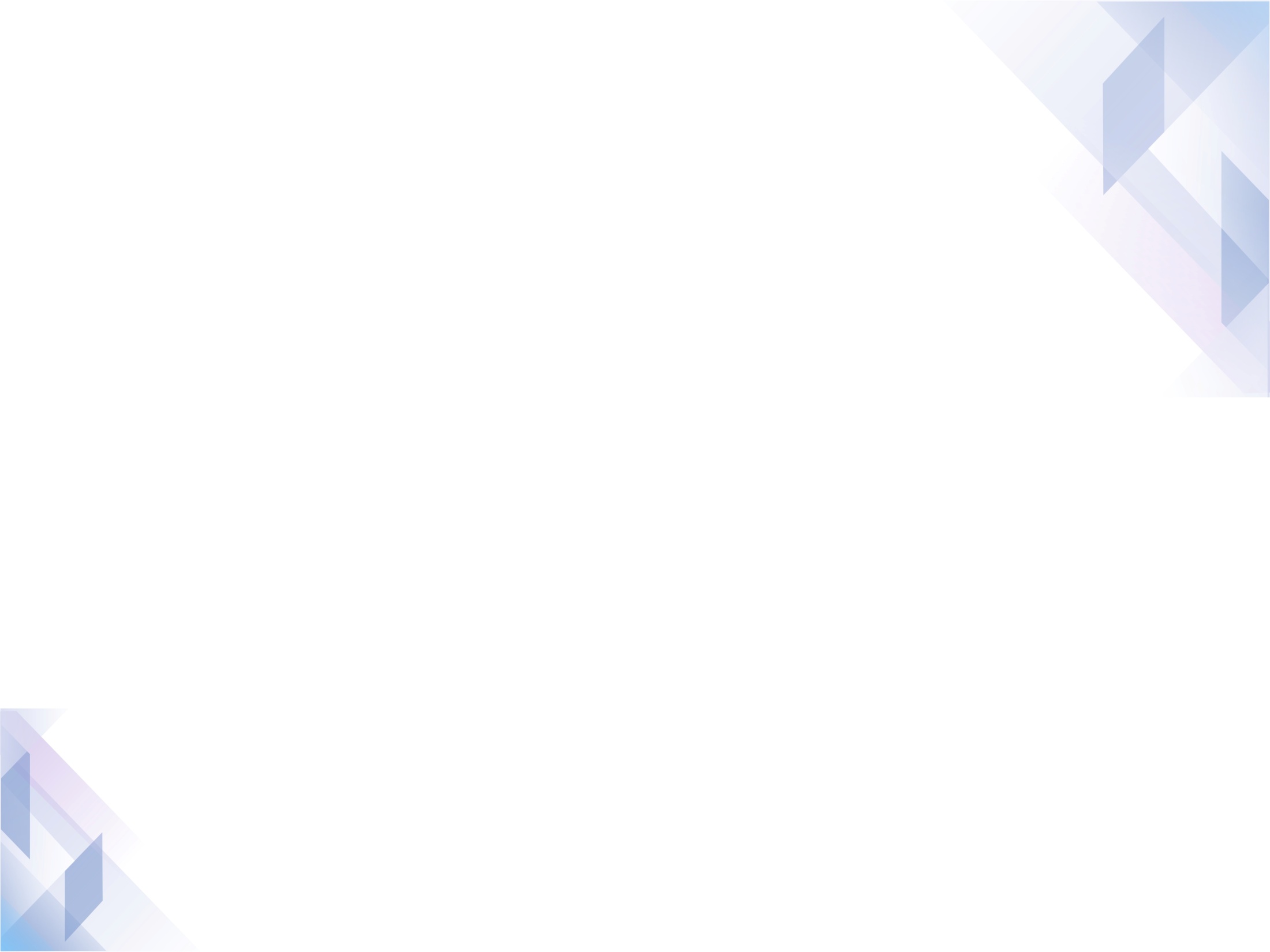 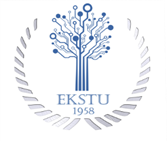 Средние показатели по вопросам  анкеты  в разрезе кафедр		   Факультет инженерии
Преподаватель глазами обучающихся
8
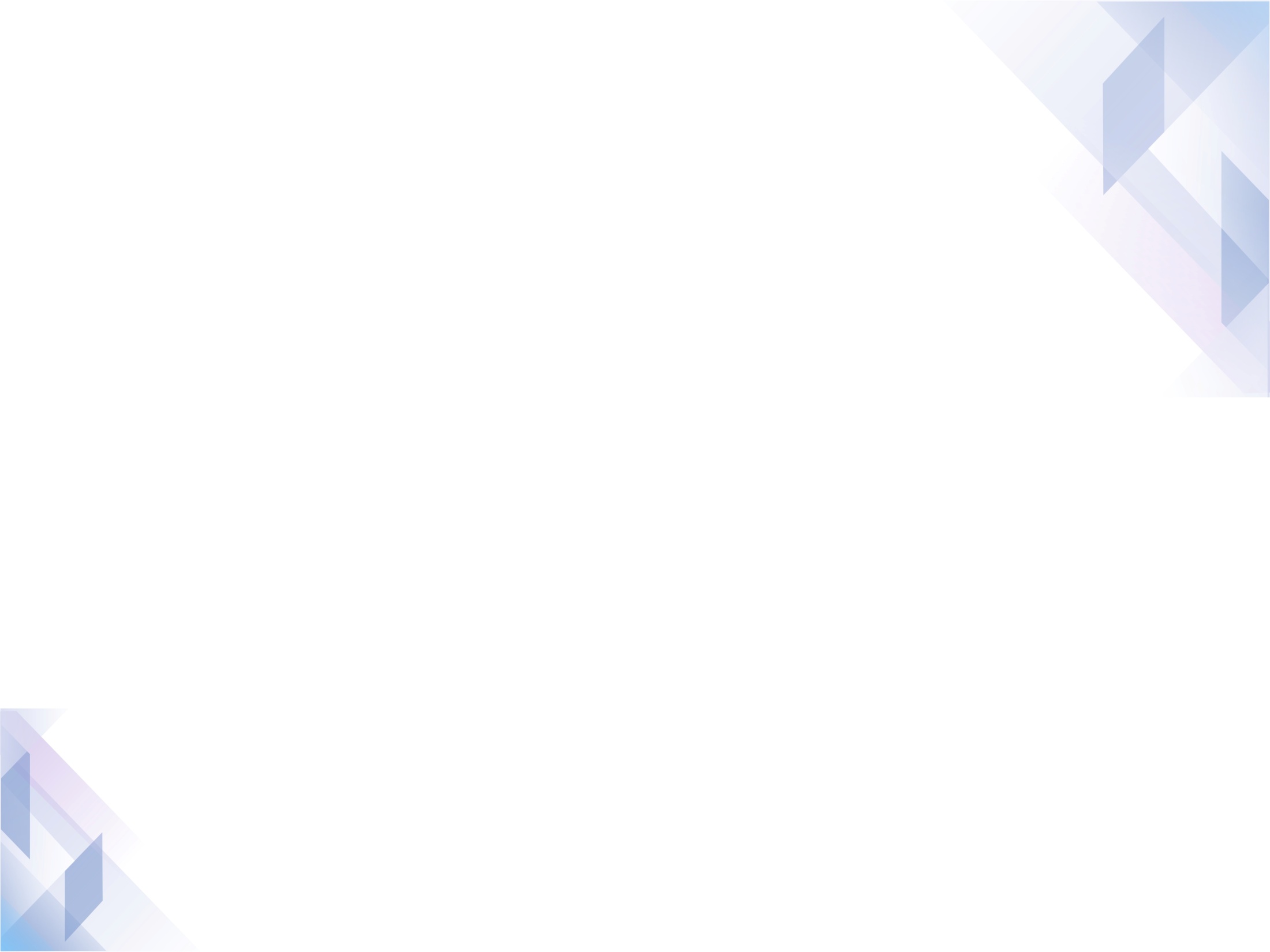 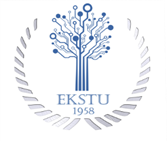 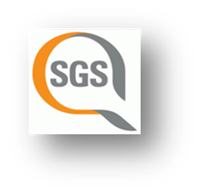 Средние показатели по вопросам  анкеты  в разрезе кафедр		Факультет наук о земле
Преподаватель глазами обучающихся
9
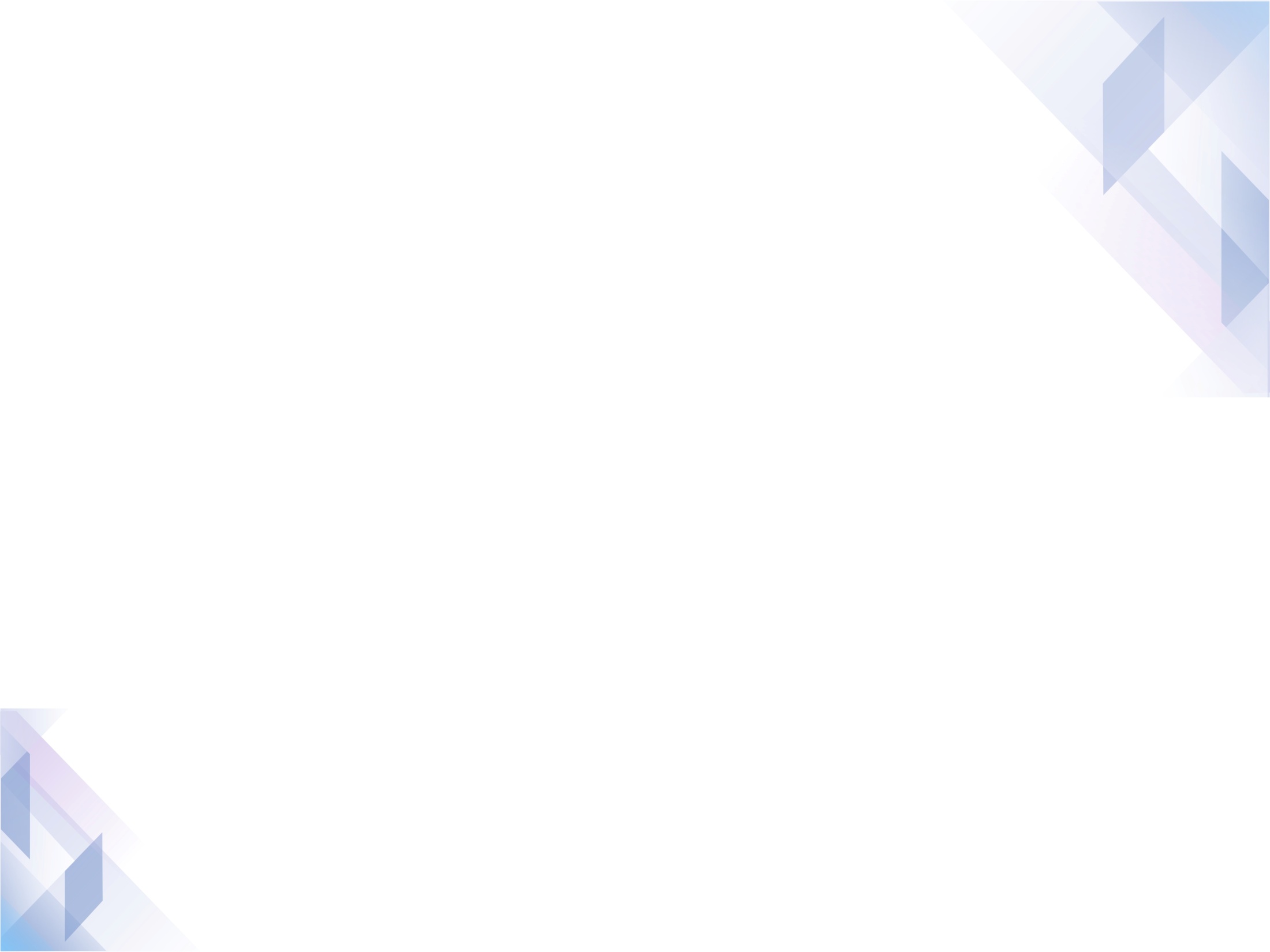 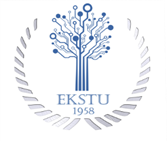 Средние показатели по вопросам  анкеты  в разрезе кафедр		Факультет архитектурно-строительный
Преподаватель глазами обучающихся
10
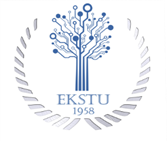 Средние показатели по вопросам  анкеты  в разрезе кафедрФакультет информационных технологий и бизнеса
Преподаватель глазами обучающихся
11
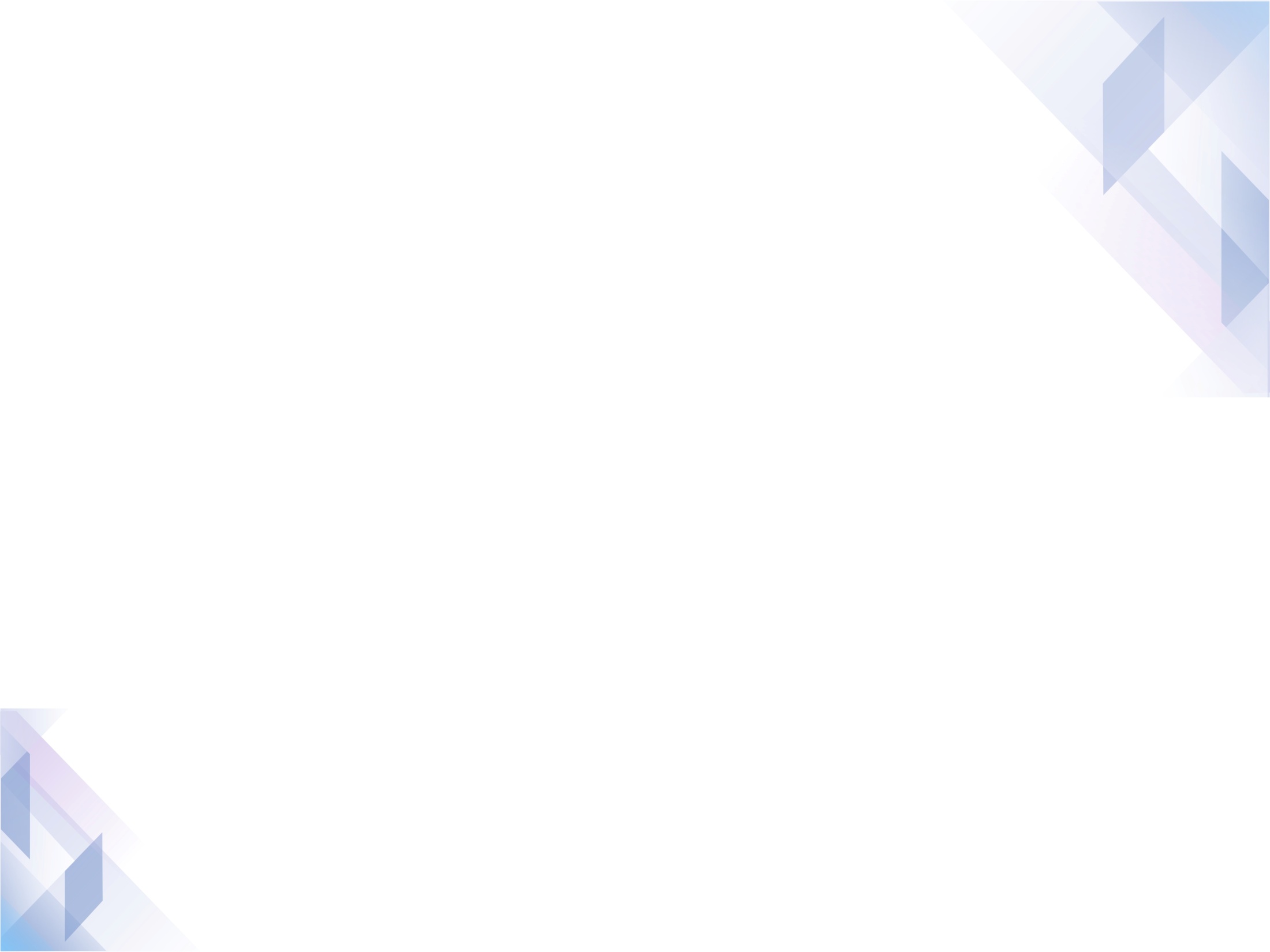 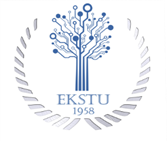 Средние показатели по вопросам  анкеты  в разрезе             не выпускающих кафедр
Преподаватель глазами обучающихся
12
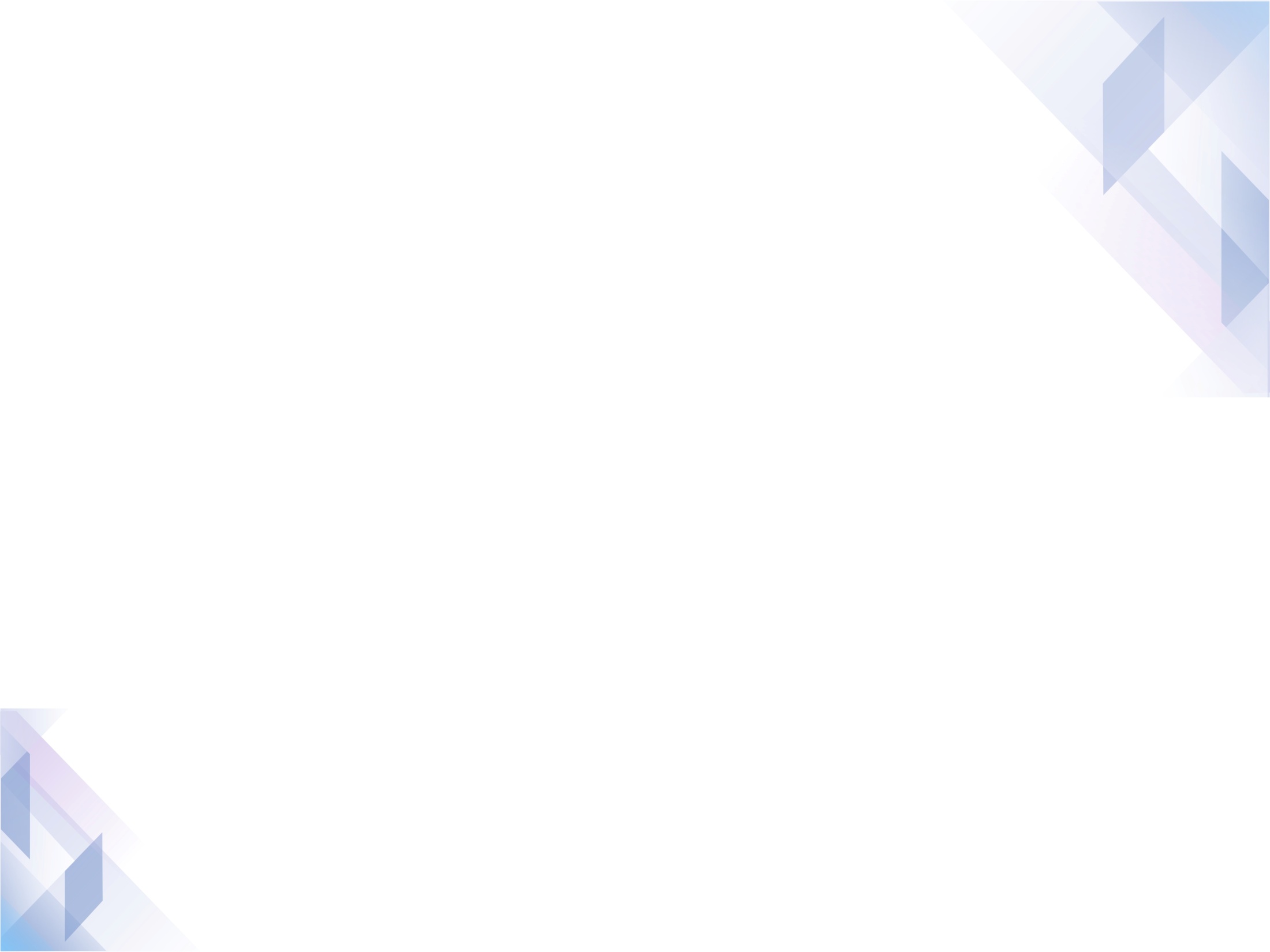 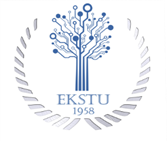 Распределение средних оценок
Преподаватель глазами обучающихся
13
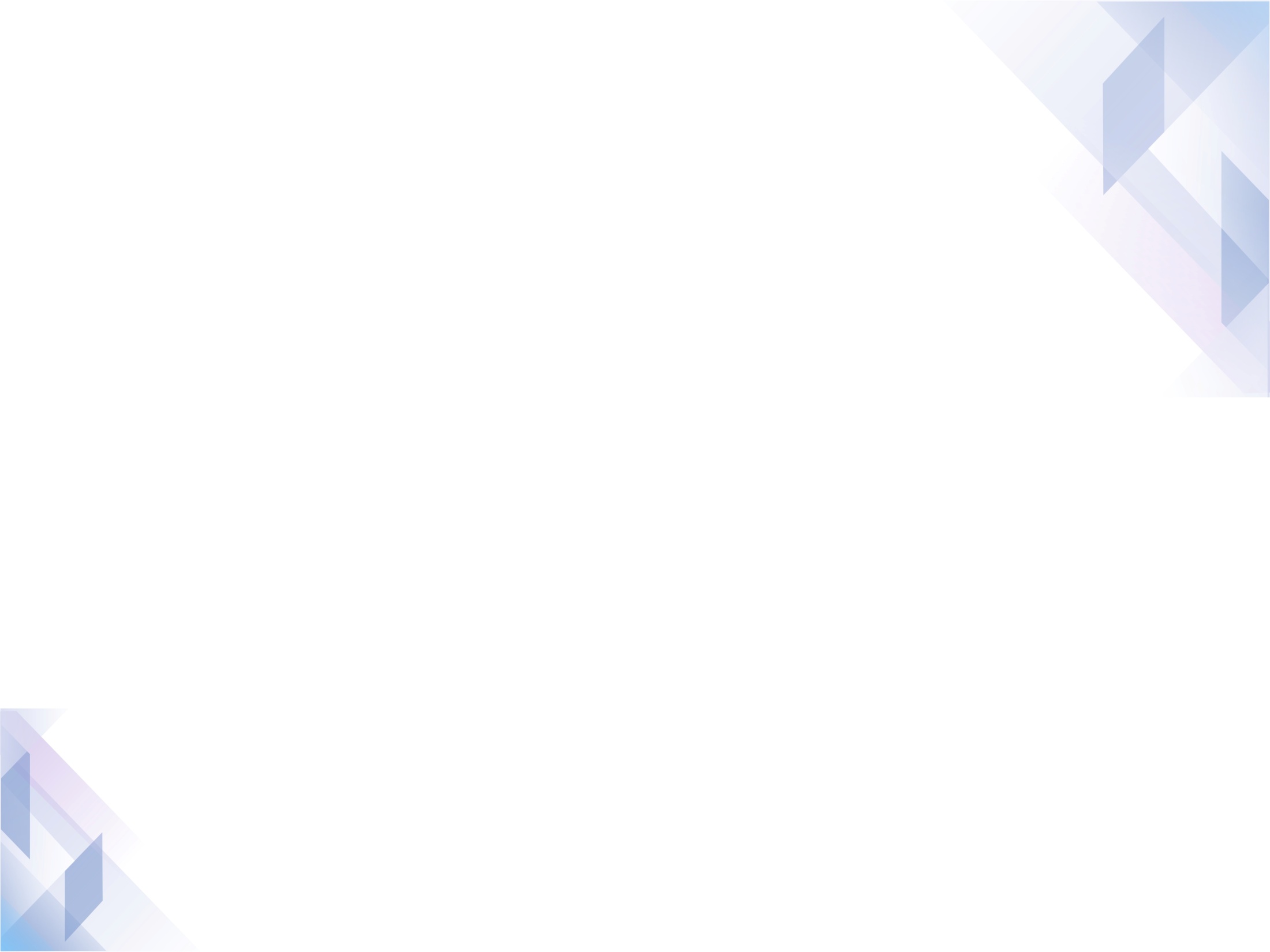 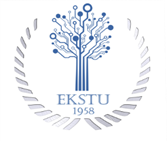 Данные в целом по университету за два года                   (бакалавриат+магистратура)
4,81
4,8
Преподаватель глазами обучающихся
14
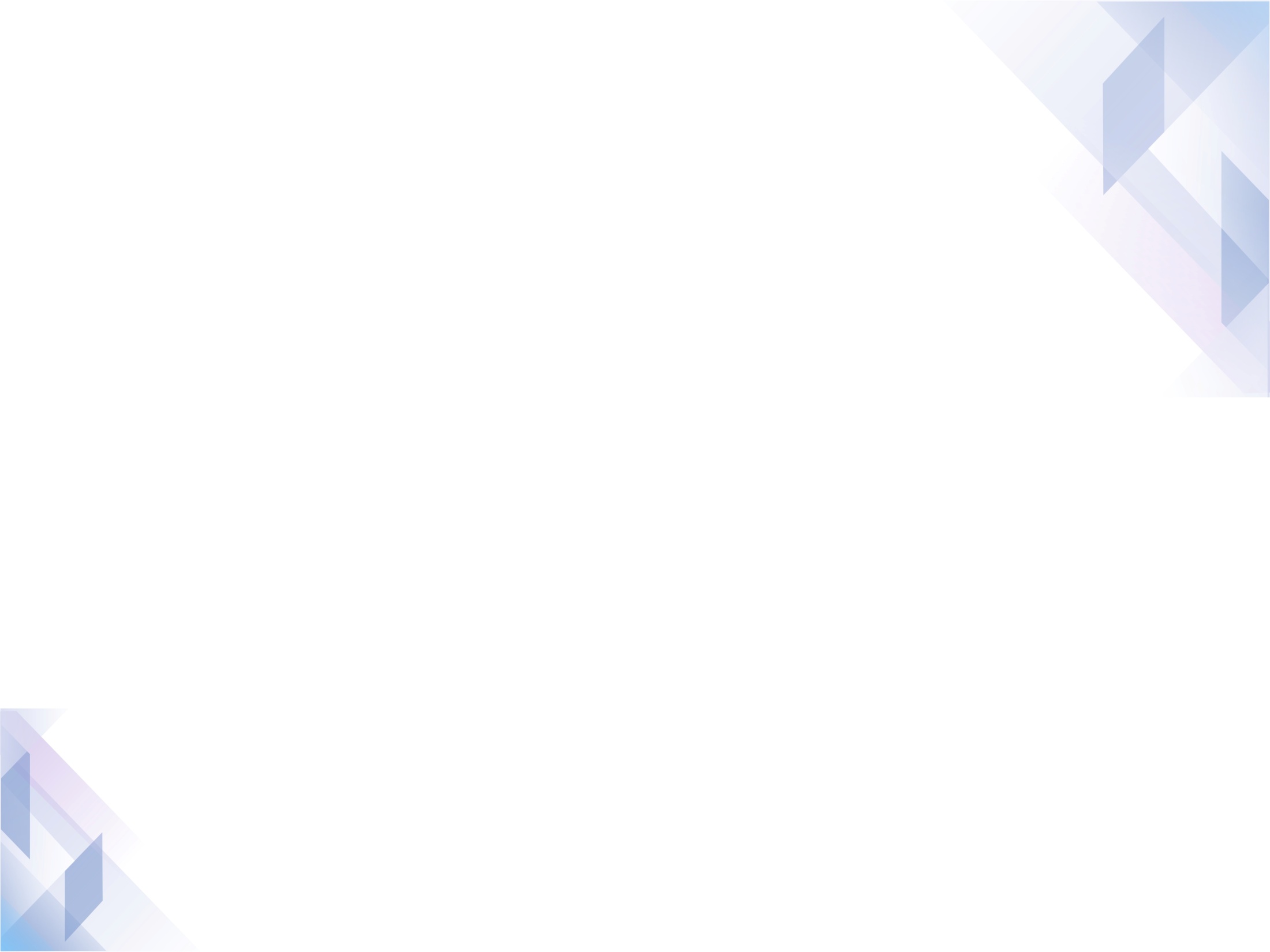 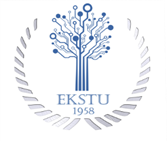 СПАСИБО ЗА ВНИМАНИЕ!
Преподаватель глазами обучающихся
15